1) Нашему взору открылись необ..ятные просторы. 2) С...ёмка много­серийного фильма закончится только в следующем году. 3) Раз...ярённый тигр метался по клетке. 4) Под..ездные пути к городу закрыты — при­дётся ехать в об..езд. 5) Только что была об...явлена посадка на самолёт.6) Вз..ерошенный воробей купался в луже.
1) Умей отличать ... грибы от ядовитых. 2) В кладовой у белки много ... припасов. 3)... кран поднимает и опускает огромные плиты. 4) Поезд остановился на ... . 5) Кот ... целую банку сливок. 6) Мы ... весь свет.7)  ... в гору оказался очень трудным. 8) В нашем городе открывается ... врачей. 9) У... висело .... 10) Воробей от холода ....Слова для справок: с...естные, с...едобные, раз...езд, под..езд, под...ёмный, с...ел, под...ём, об...явление, с...езд, с...ёжился, об...ездили.
1). Спишите слова. Выделите приставки, подчеркните разделительный твёрдый знак и гласные после него.Разъехаться, въехать, подъехать, съехать, отъехать.Отъезд, въезд, разъезд, съезд, объезд, подъезд.Объявить, объяснить, объявление, разъяснение, разъярённый.
3)Запишите слова, разделяя их для переноса. Выделите приставки. Подъезд, разъяснение, объём, съезд, въезд, съёжился.
№1
1вариант: (по-, с-, об-) ел2вариант:  (об-, раз-, вы-) езда
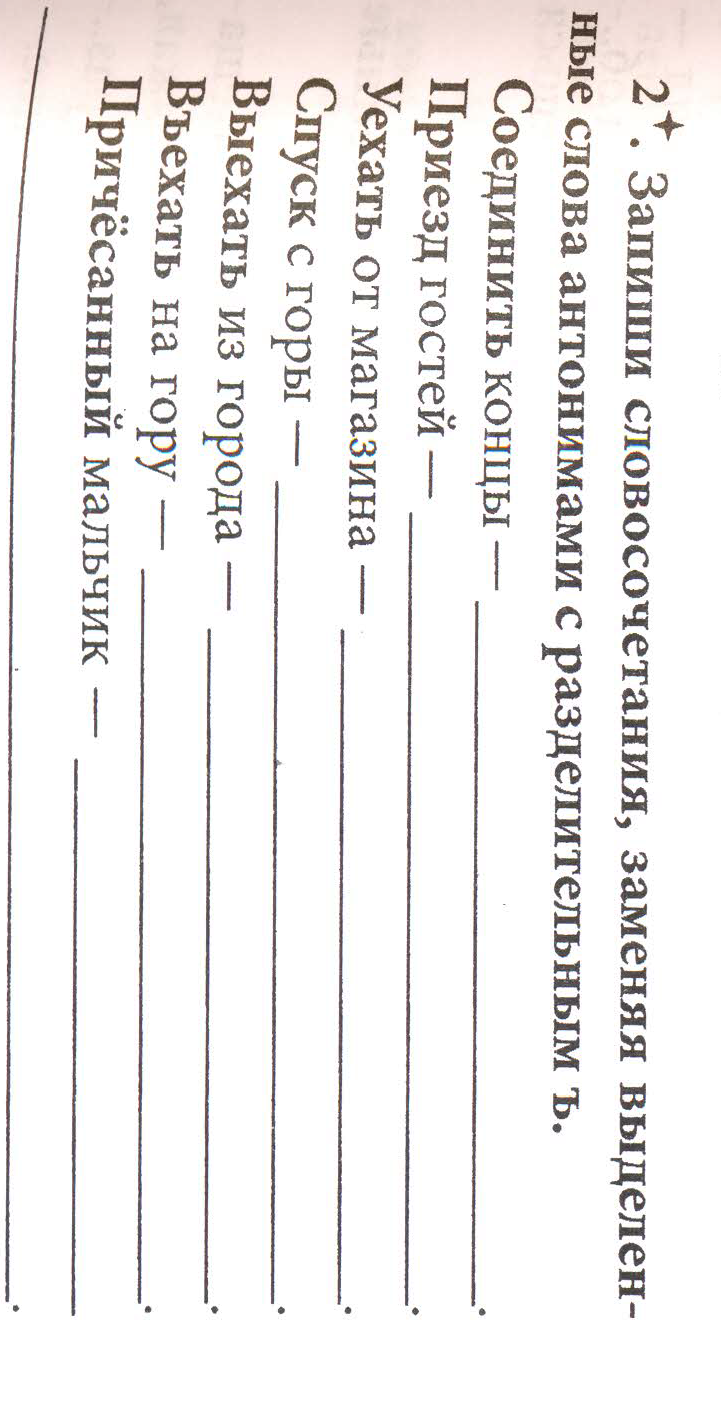 №3. Вставить, где нужно ъ:У_шёл, под_ём, от_ехал, с_ел, пред_ставил, за_вертел, об-_ятья,        в_езд, раз_обиделся, разъединить, с_экономть, об_ман, с_добный, пред_утренний, пред _явить, от_ыскать, с_ехал, об-_едки, с_ёмка, по_думал, под_езд, раз_узнал, раз_яснил, со-_жалел.
№4. Исправить ошибки.Шъёт платье, журчяние ручъя, съ-едают листья, сьёмка обезъян, падье-хал к   падьезду, обедаются варенъем, разьярённая обезьян, въётся въюн,